Erlasstagung Physik 
01.-03.02.2023
C.-J. Pardall CC BY 4.0
Überblick
für Lehrkräfte, kein Einsatz im Unterricht!
Schrödinger-Gleichung (nicht-relativistische Quantenmechanik) 
massebehaftete Quantenobjekte in äußeren Feldern
keine Quantisierung des elektromagnetischen Feldes, keine Photonen
Quantenfeldtheorien
Quantenelektrodynamik: Quantisierung des el.-magn. Feldes, Photonen!
Erzeugung und Vernichtung von Quantenobjekten
Grundlage für das Folgende: Axiome der Quantenmechanik, Kopenhagener Deutung
für Lehrkräfte, kein Einsatz im Unterricht!
für Lehrkräfte, kein Einsatz im Unterricht!
für Lehrkräfte, kein Einsatz im Unterricht!
für Lehrkräfte, kein Einsatz im Unterricht!
klick
für Lehrkräfte, kein Einsatz im Unterricht!
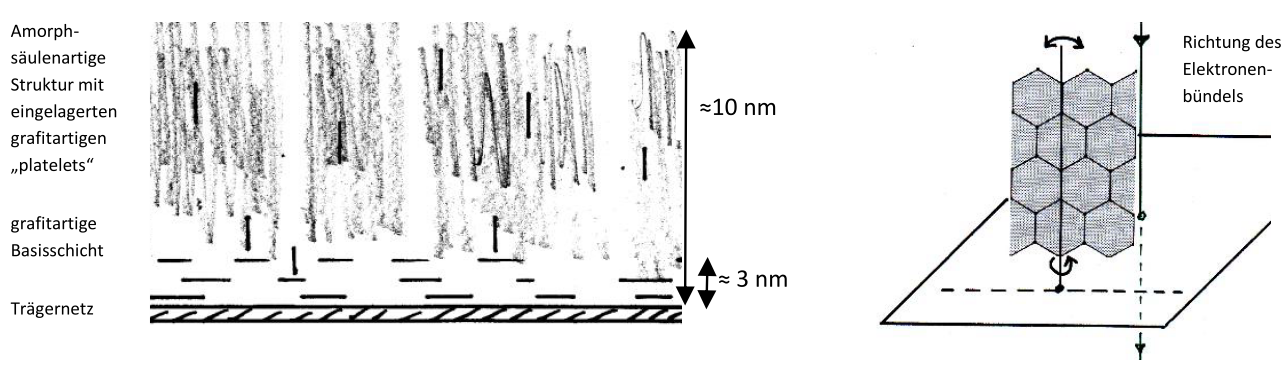 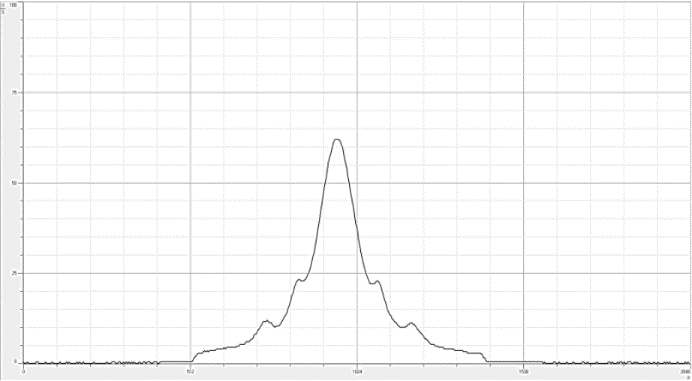 Elektronenbeugungsröhre
für Lehrkräfte, kein Einsatz im Unterricht!
Gitter-Beugung oder Bragg-Reflexion?
Untersuchungen von M. Rode: 
Aufbau der Folie: Trägernetz, Basisschicht, säulenartige Struktur
Gitter-Beugung, Bragg-Reflexion und weitere Interferenzeffekte!
bisher keine Messungen, die einen Beitrag eindeutig ausschließen
im Unterricht
didaktische Reduktion notwendig!
einfachstes Modell: Gitter-Beugung
Zum Aufbau der Kohlenstoffschicht (M. Rode, CC BY 4.0)
Interferenzmuster und entsprechende Intensitätsverteilung(M. Rode, CC BY 4.0)
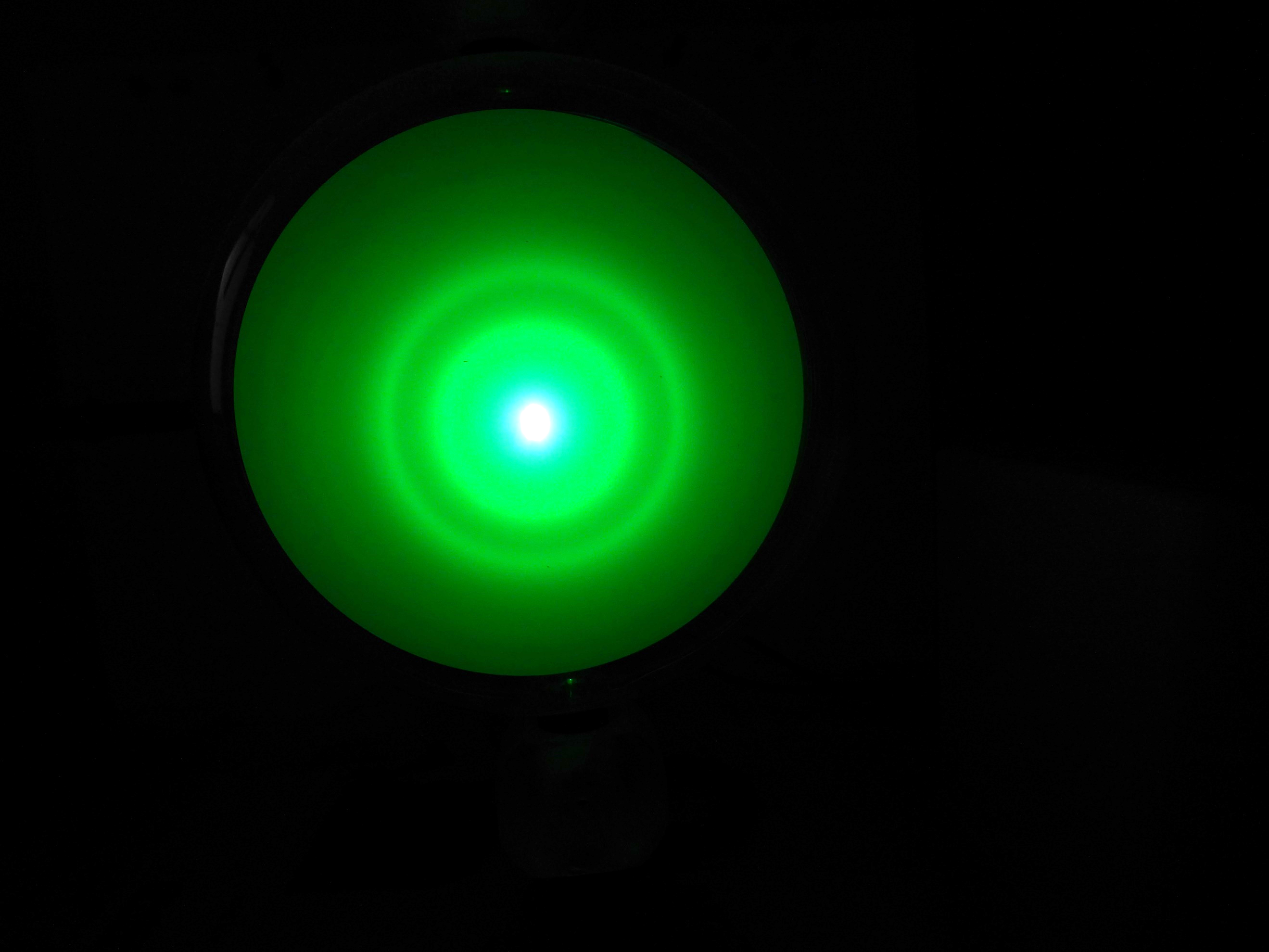 Fachdidaktische Aspekte
Didaktische Modelle für die Wellenfunktion
Zeigermodell
Wolkenmodell
Zustand und Messung 
Bornsche Wahrscheinlichkeitsdeutung
Ensemble-Interpretation
„Detektionswahrscheinlichkeit“
Schülervorstellungen
Koexistenz von Wellen- und Teilchenmodell 
Wahrscheinlichkeit als Ungenauigkeit 
Bahnbegriff 
Übergeneralisierung bei den Eigenschaften verschiedener Quantenobjekten
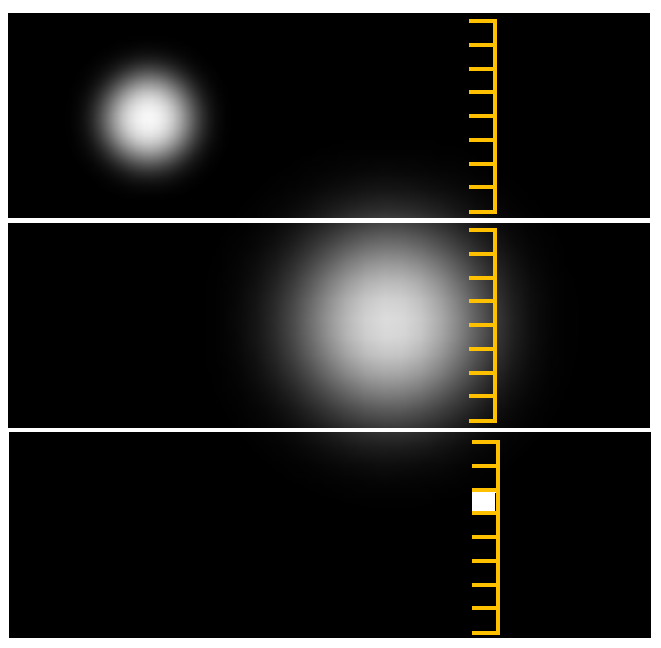 C.-J. Pardall CC BY 4.0
Struktur des Lernprozesses
e-
Struktur des Lernprozesses
Wiederholung und Ausblick: Eigenschaften des Elektrons
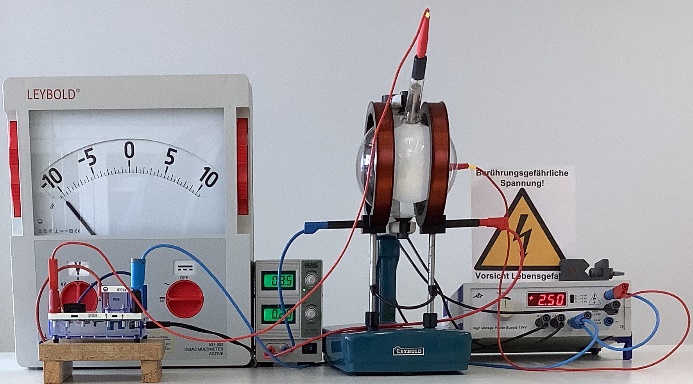 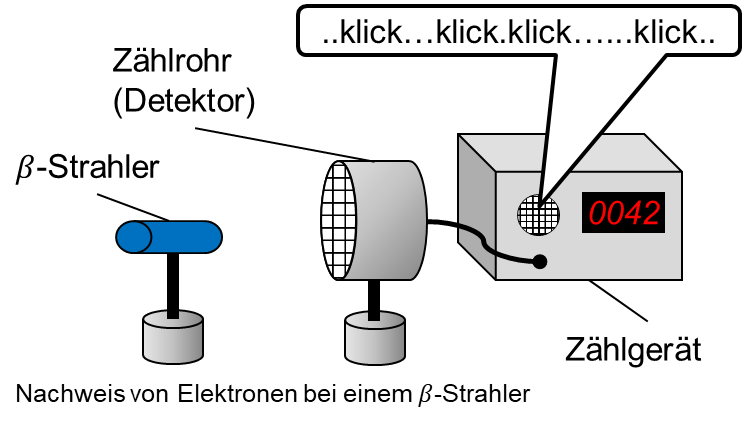 e-
Struktur des Lernprozesses
Wiederholung und Ausblick: Eigenschaften des Elektrons
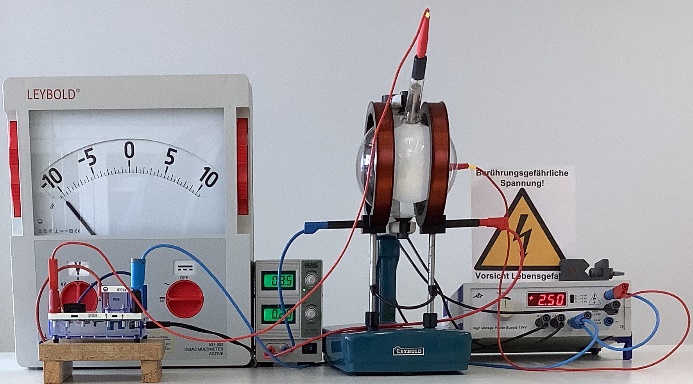 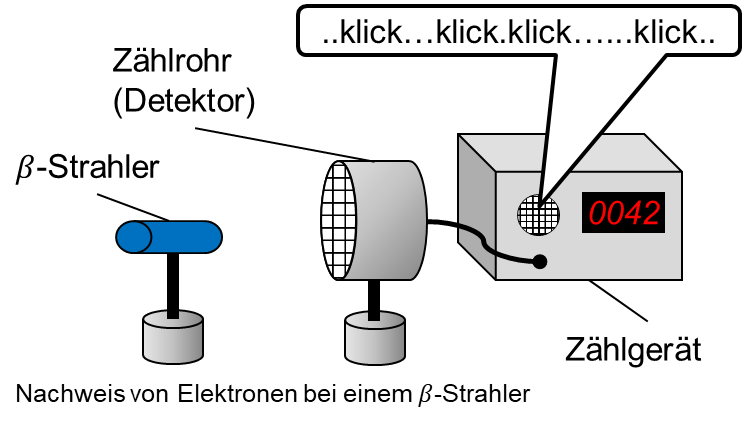 e-
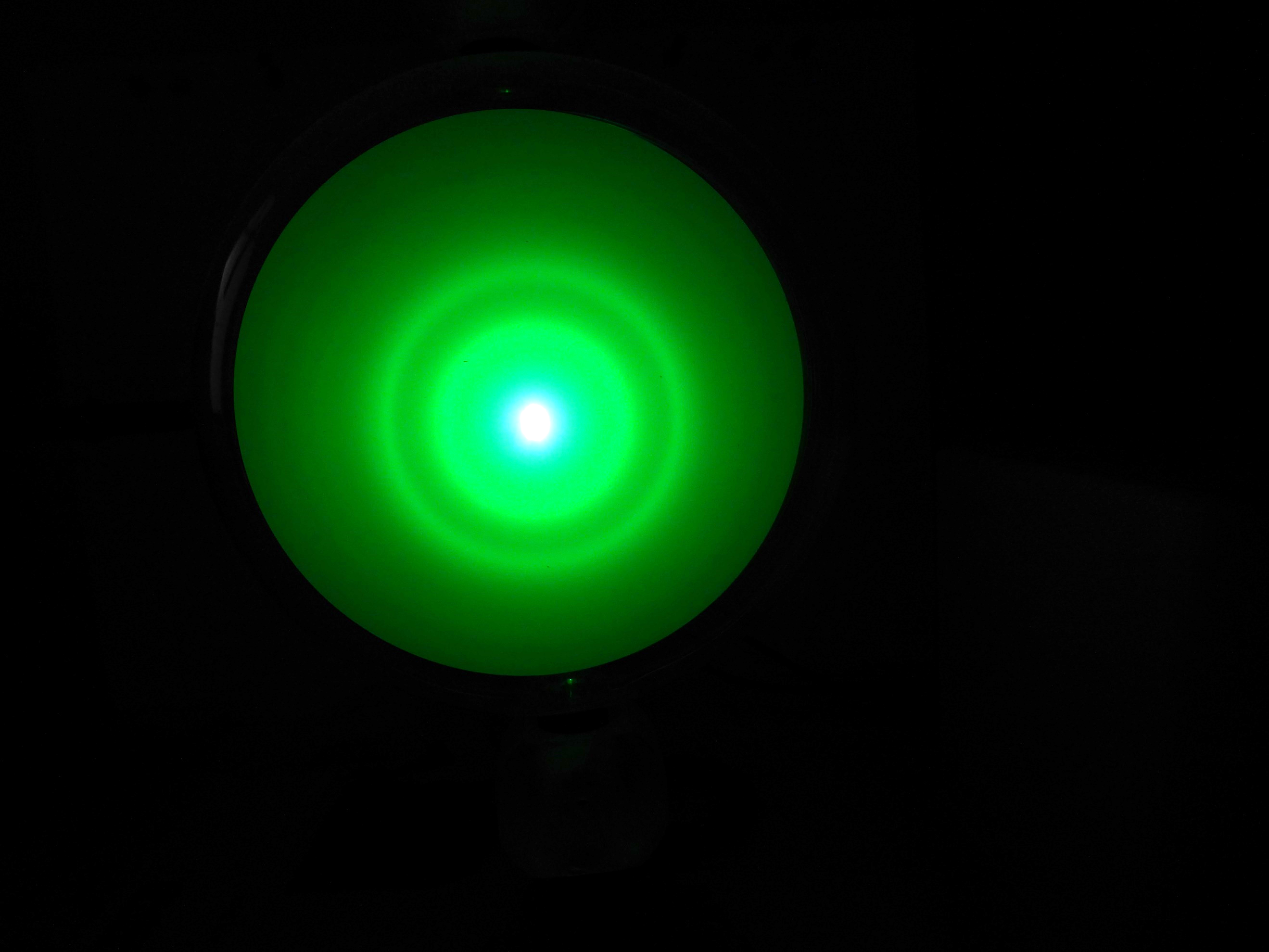 De-Broglie-Wellenlänge und De-Broglie-Beziehung
Bildquellen:
Elektron, Perrin-Röhren, Zählrohr-Versuch: C.-J. Pardall CC BY 4.0; Elektronen am Doppelspalt: Prof Dr. Claus Jönsson (https://commons.wikimedia.org/w/index.php?curid=5337106), „Claus Jönsson Interferenz“ (12.11.22); Elektronenbeugung: M. Rode CC BY 4.0
Struktur des Lernprozesses
Wiederholung und Ausblick: Eigenschaften des Elektrons
Was bedeutet „Wellenfunktion“ in der Quantenphysik?
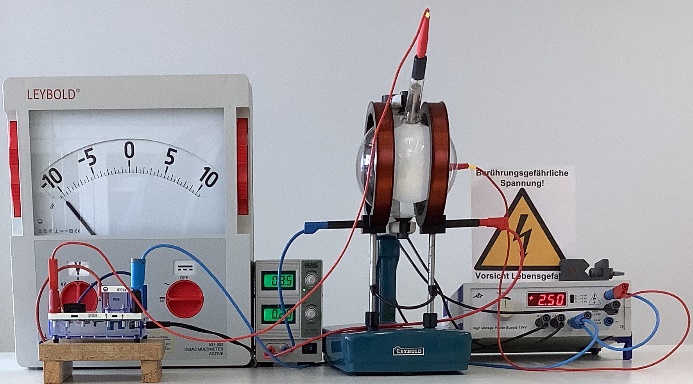 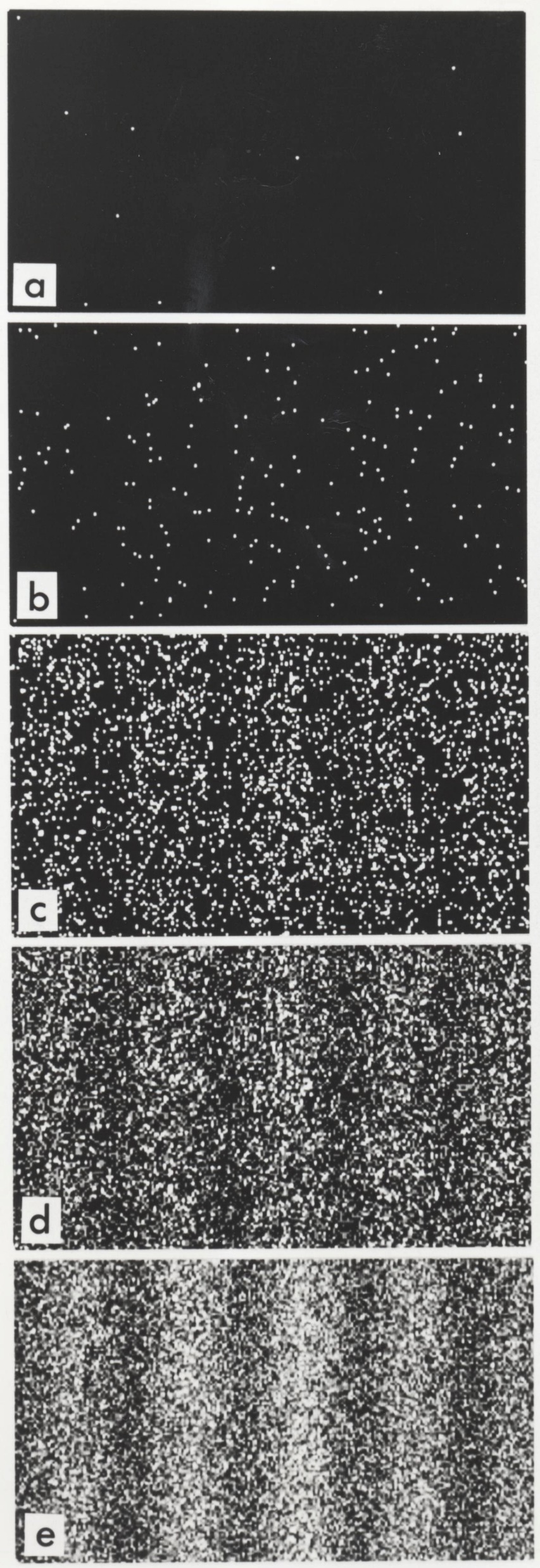 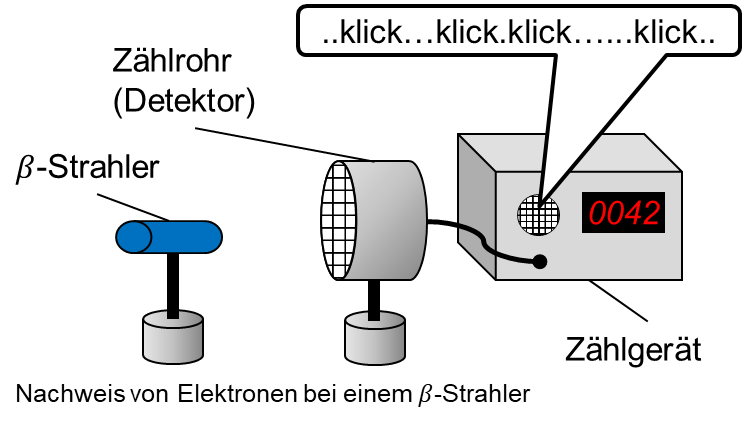 e-
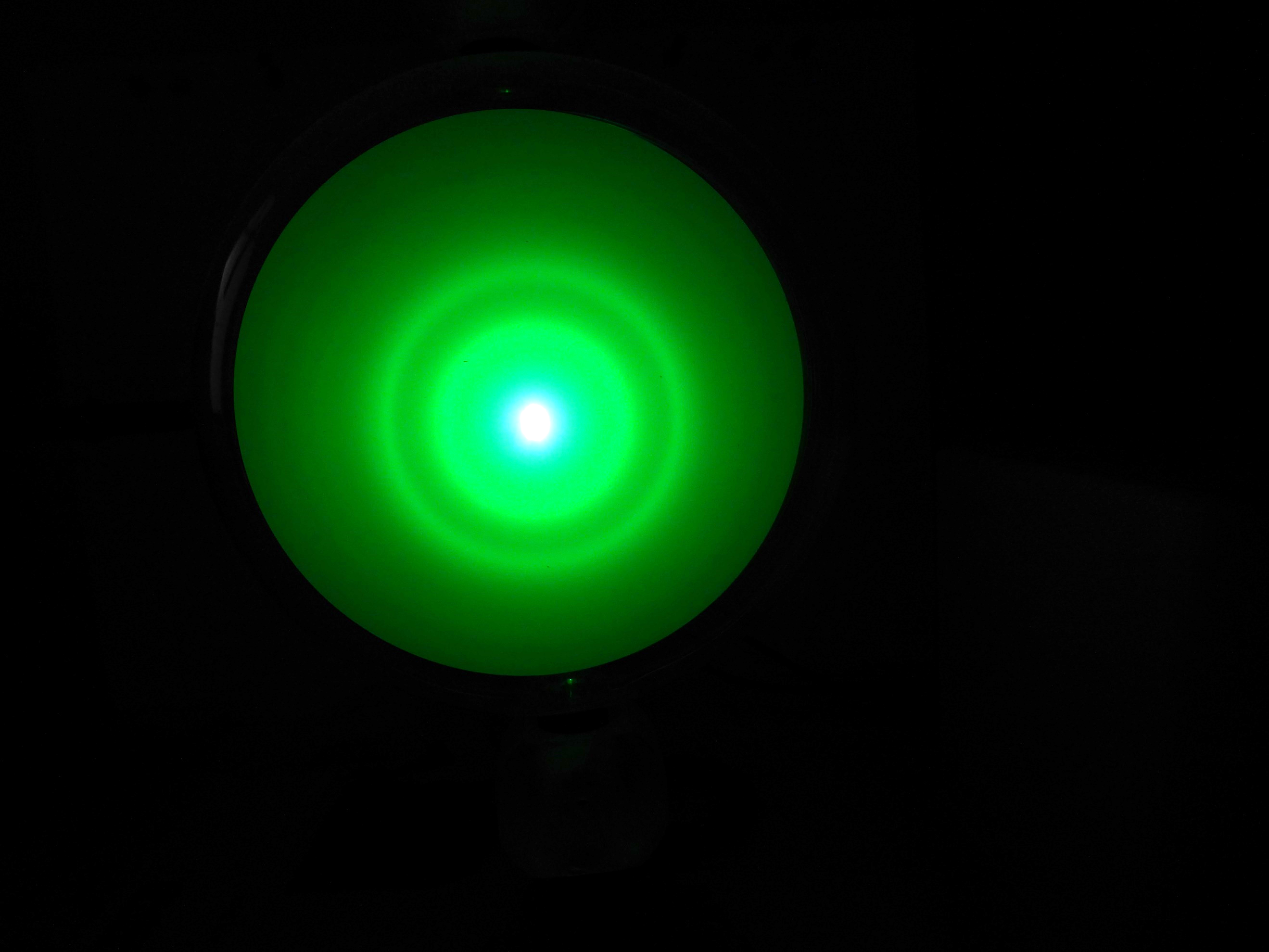 De-Broglie-Wellenlänge und De-Broglie-Beziehung
Bildquellen:
Elektron, Perrin-Röhren, Zählrohr-Versuch: C.-J. Pardall CC BY 4.0; Elektronen am Doppelspalt: Prof Dr. Claus Jönsson (https://commons.wikimedia.org/w/index.php?curid=5337106), „Claus Jönsson Interferenz“ (12.11.22); Elektronenbeugung: M. Rode CC BY 4.0; Einzelelektronen-Interferenz: user:Belsazar (https://commons.wikimedia.org/wiki/File:Double-slit experiment results Tanamura 2.jpg), „Double-slit experiment results Tanamura 2“, https://creativecommons.org/licenses/by-sa/3.0/legalcode (14.11.22)
Struktur des Lernprozesses
Was bedeutet „Wellenfunktion“ in der Quantenphysik?
Wiederholung und Ausblick: Eigenschaften des Elektrons
Weitere Quantenobjekte
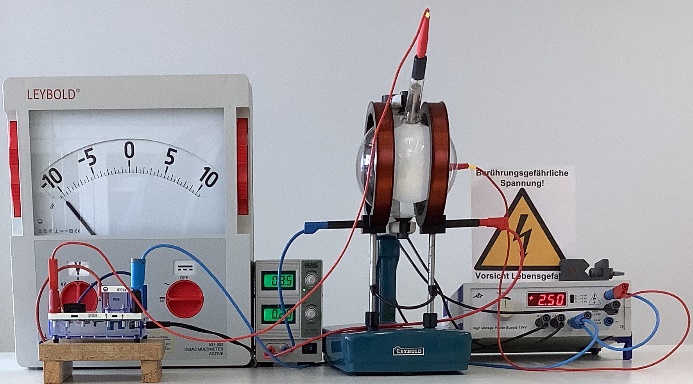 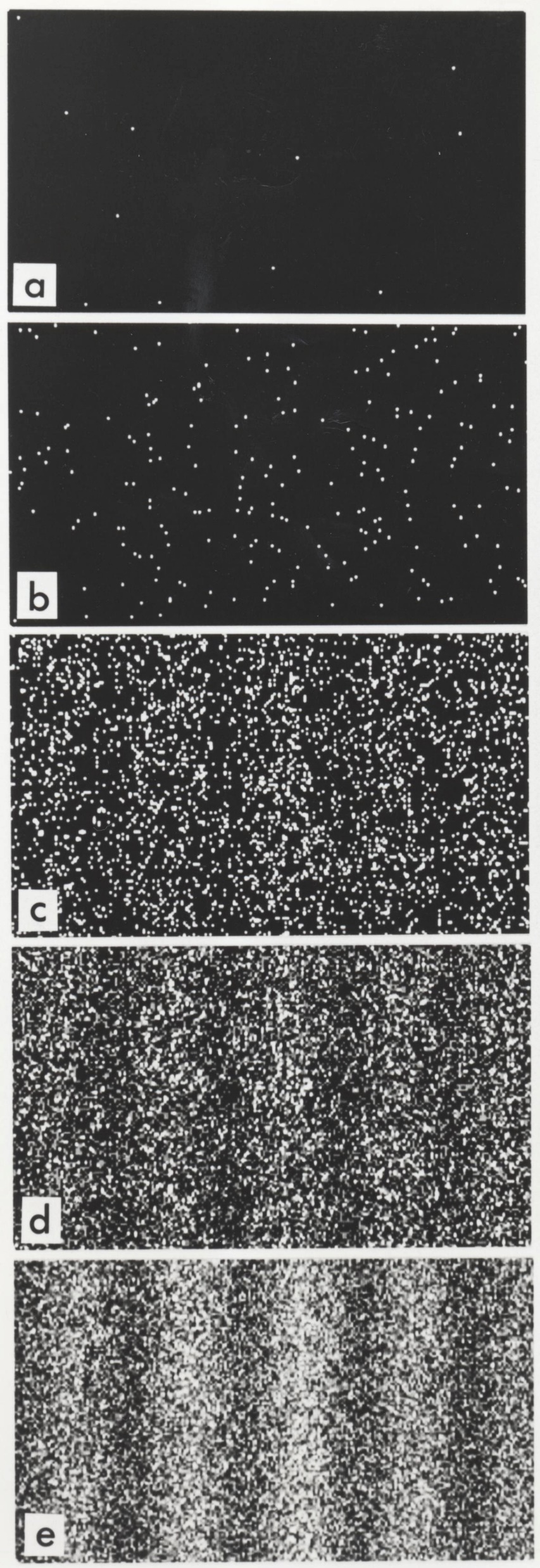 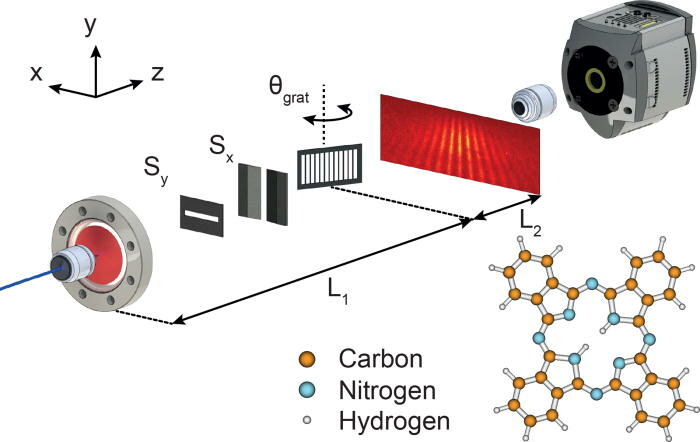 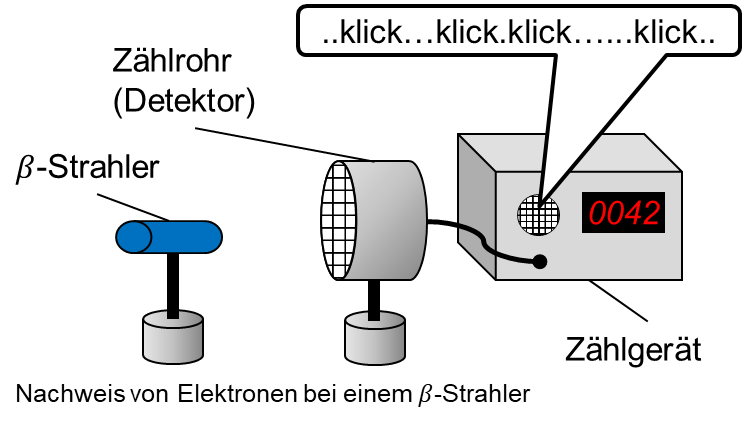 e-
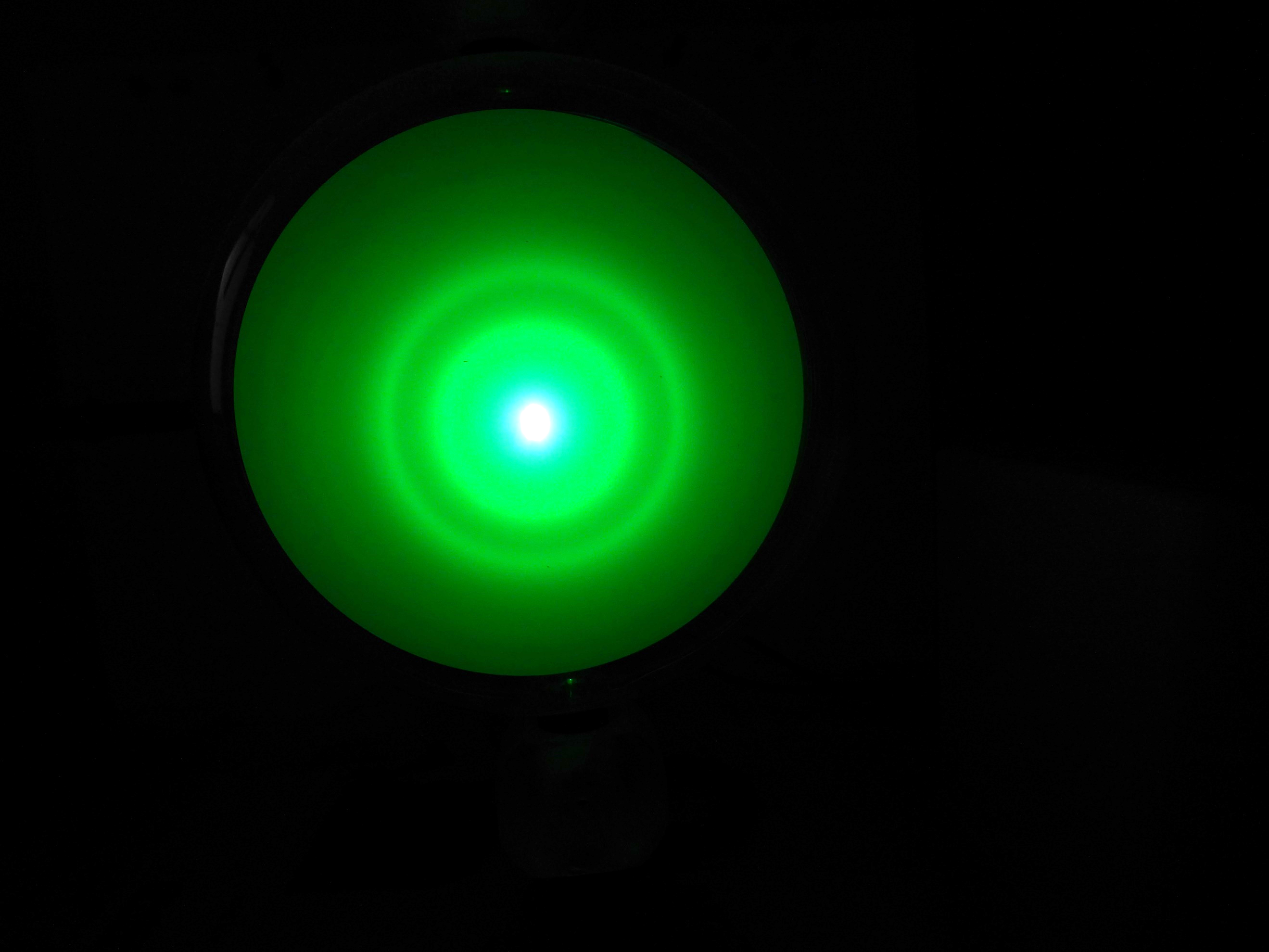 De-Broglie-Wellenlänge und De-Broglie-Beziehung
Bildquellen:
Elektron, Perrin-Röhren, Zählrohr-Versuch, C.-J. Pardall CC BY 4.0; Elektronen am Doppelspalt: Prof Dr. Claus Jönsson (https://commons.wikimedia.org/w/index.php?curid=5337106), „Claus Jönsson Interferenz“ (12.11.22); Elektronenbeugung: M. Rode CC BY 4.0; Einzelelektronen-Interferenz: user:Belsazar (https://commons.wikimedia.org/wiki/File:Double-slit experiment results Tanamura 2.jpg), „Double-slit experiment results Tanamura 2“, https://creativecommons.org/licenses/by-sa/3.0/legalcode (14.11.22); Molekül-Interferenz: C. Brand, S. Troyer, C. Knobloch et al.: Single-, double-, and triple-slit diffraction of molecular matter waves. American Journal of Physics 89, 1132 (2021); doi: 10.1119/5.0058805 (16.11.22), CC BY 4.0
Struktur des Lernprozesses
Was bedeutet „Wellenfunktion“ in der Quantenphysik?
Wiederholung und Ausblick: Eigenschaften des Elektrons
Weitere Quantenobjekte
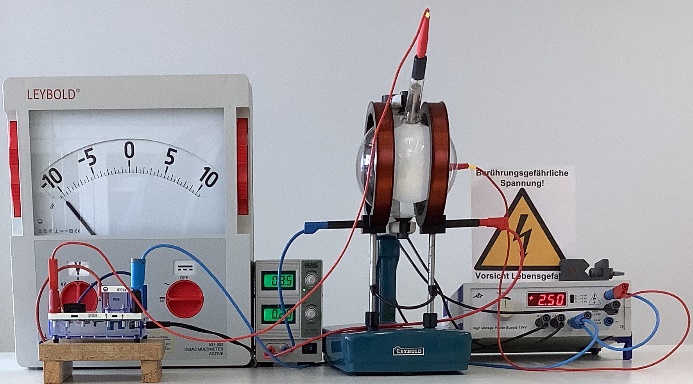 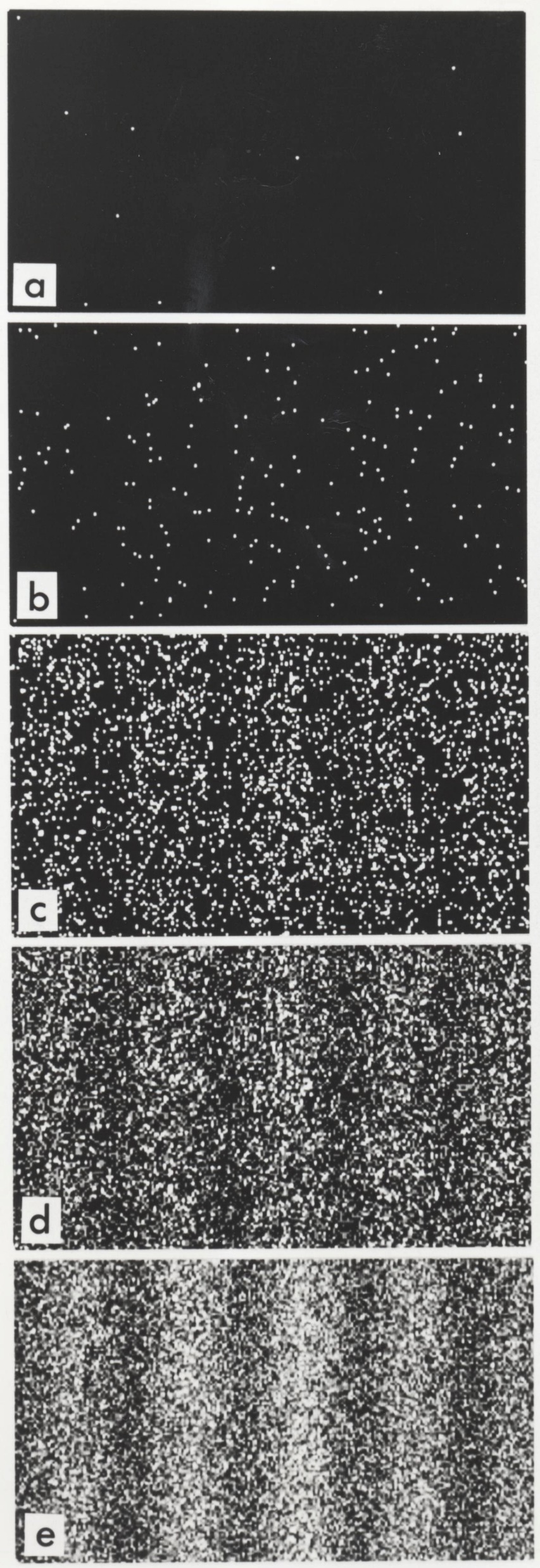 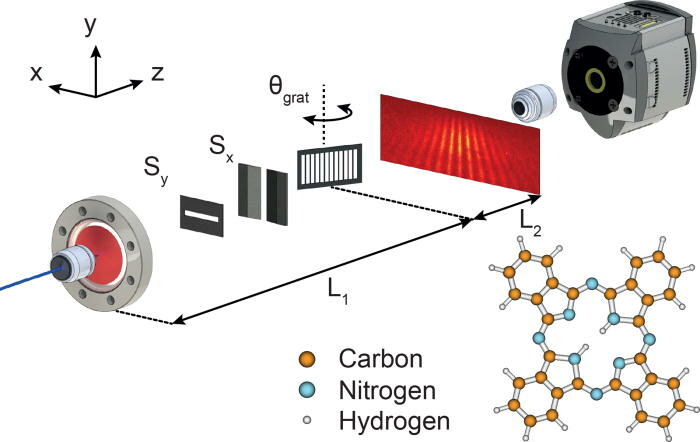 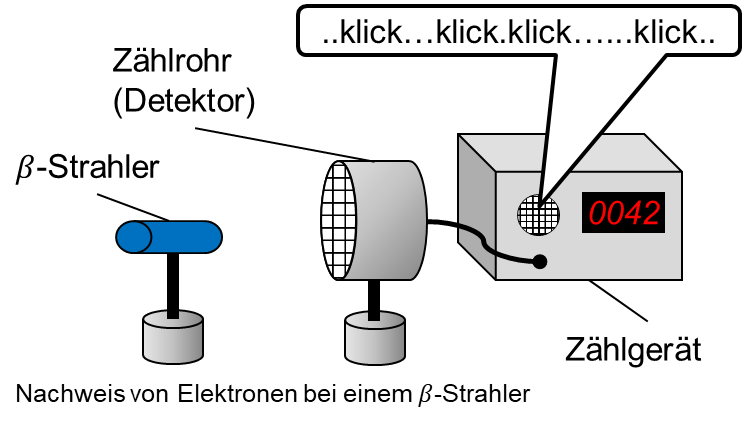 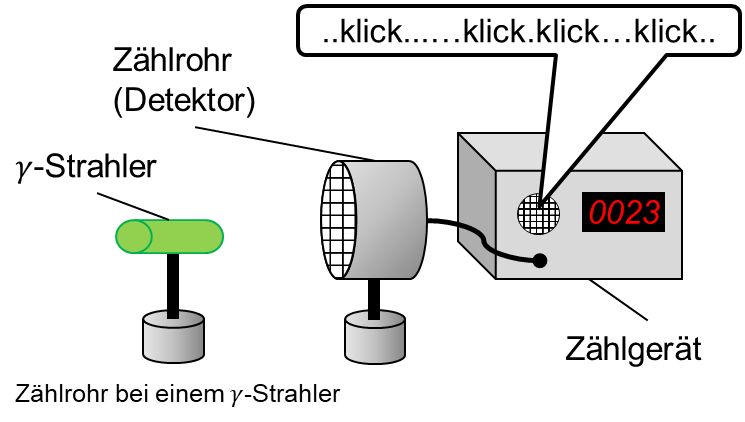 e-
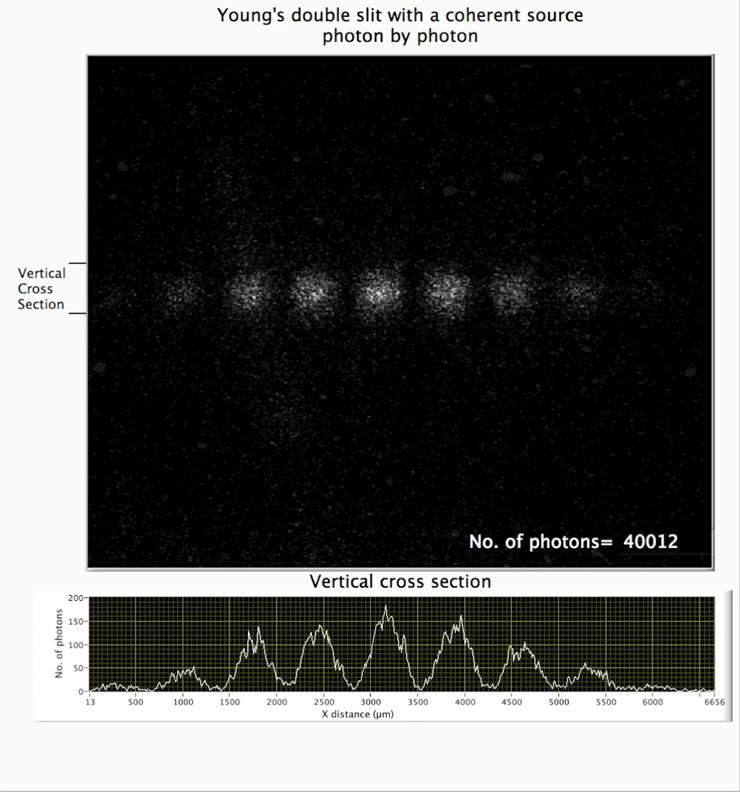 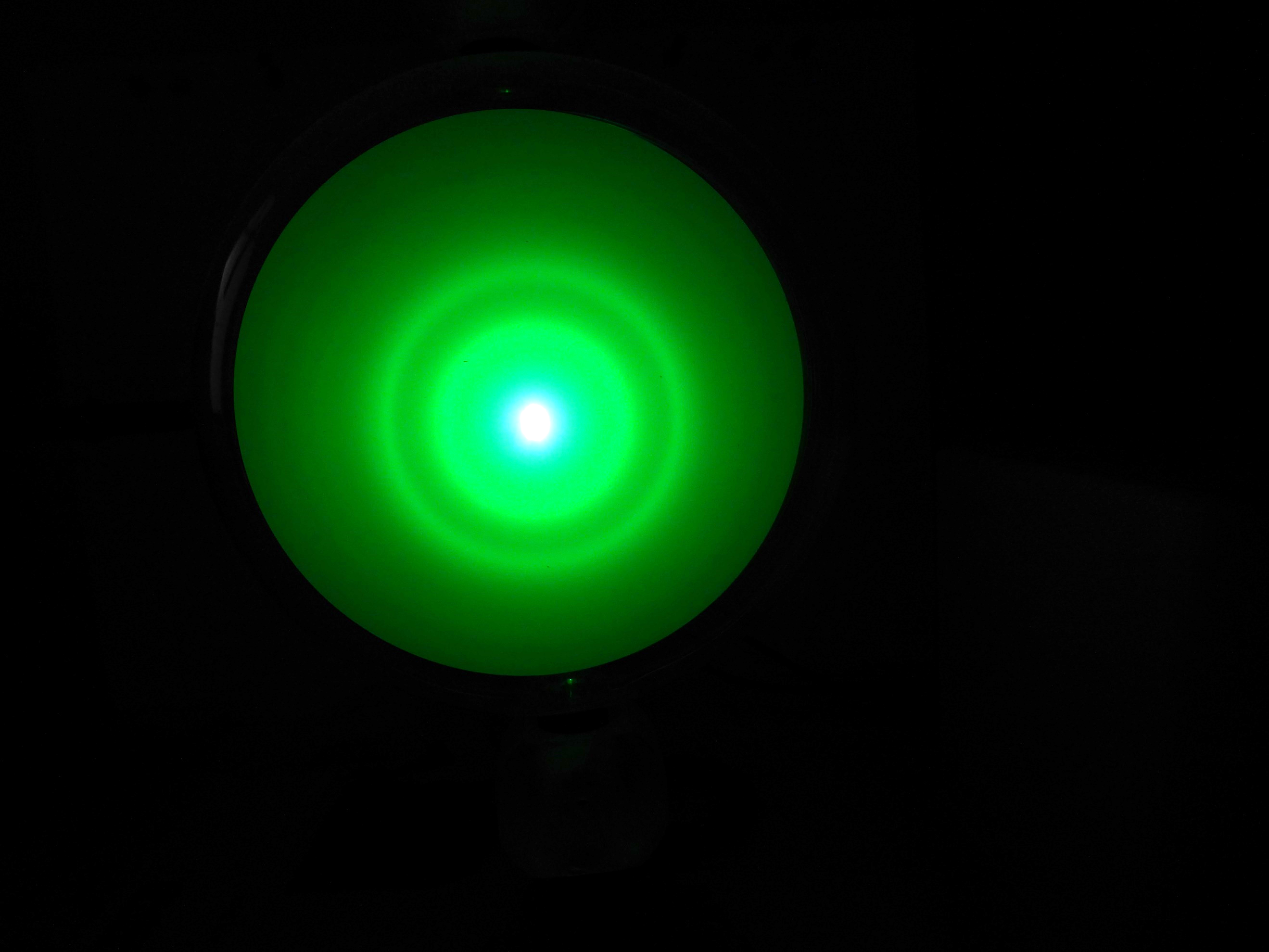 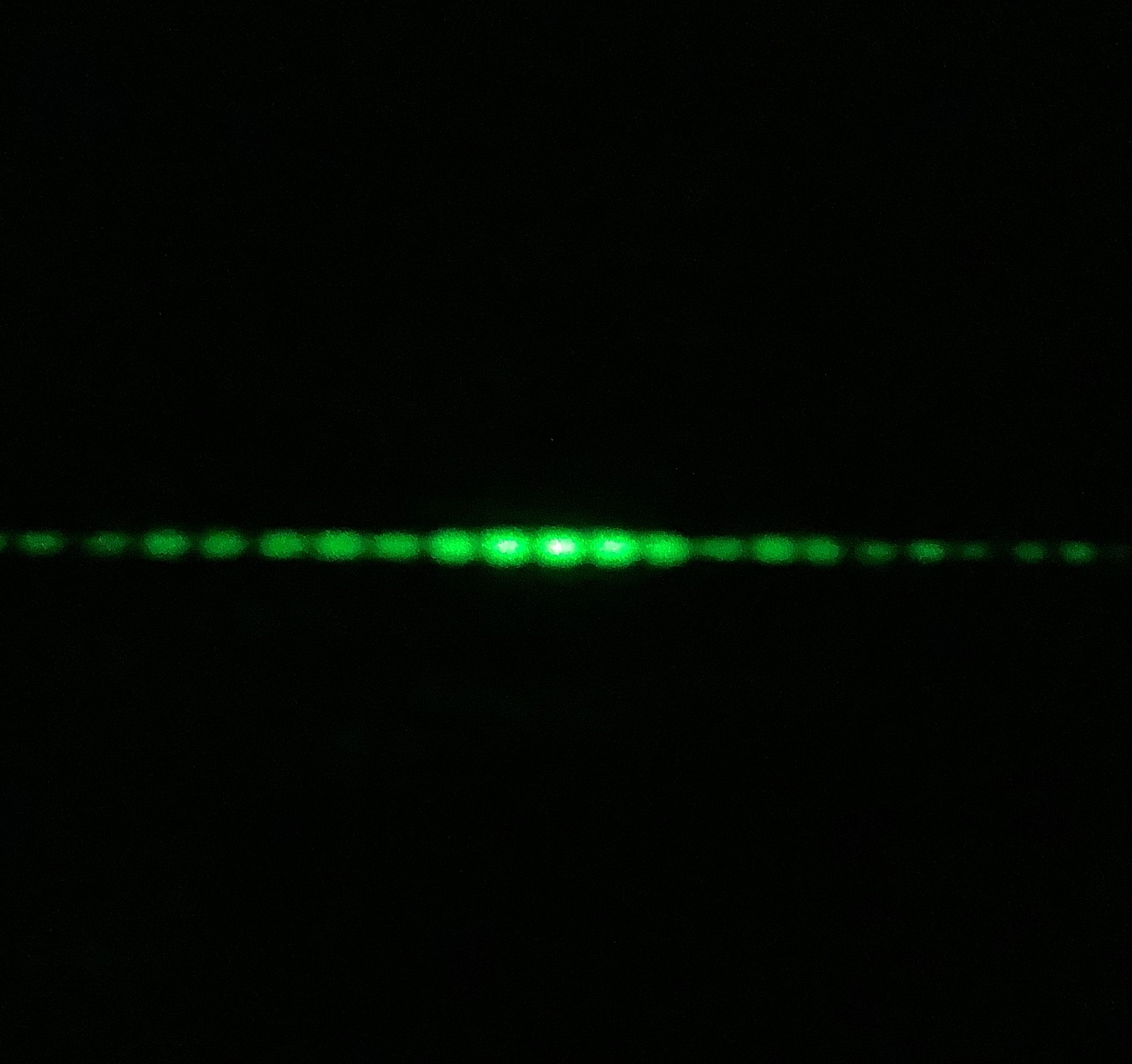 De-Broglie-Wellenlänge und De-Broglie-Beziehung
Photonen
Bildquellen:
Elektron, Perrin-Röhren, Zählrohr-Versuche, Laser-Interferenzmuster: C.-J. Pardall CC BY 4.0; Elektronen am Doppelspalt: Prof Dr. Claus Jönsson (https://commons.wikimedia.org/w/index.php?curid=5337106), „Claus Jönsson Interferenz“ (12.11.22); Elektronenbeugung: M. Rode CC BY 4.0; Einzelelektronen-Interferenz: user:Belsazar (https://commons.wikimedia.org/wiki/File:Double-slit experiment results Tanamura 2.jpg), „Double-slit experiment results Tanamura 2“, https://creativecommons.org/licenses/by-sa/3.0/legalcode (14.11.22); Molekül-Interferenz: C. Brand, S. Troyer, C. Knobloch et al.: Single-, double-, and triple-slit diffraction of molecular matter waves. American Journal of Physics 89, 1132 (2021); doi: 10.1119/5.0058805 (16.11.22), CC BY 4.0; Einzelphotonen: R.S. Aspden, M.J. Padgett, G.C. Spalding. Video recording true single-photon double-slit interference. American Journal of Physics 84, 671 (2016); doi: 10.1119/1.4955173 (20.11.22) CC BY 4.0
Struktur des Lernprozesses
Was bedeutet „Wellenfunktion“ in der Quantenphysik?
Wiederholung und Ausblick: Eigenschaften des Elektrons
Weitere Quantenobjekte
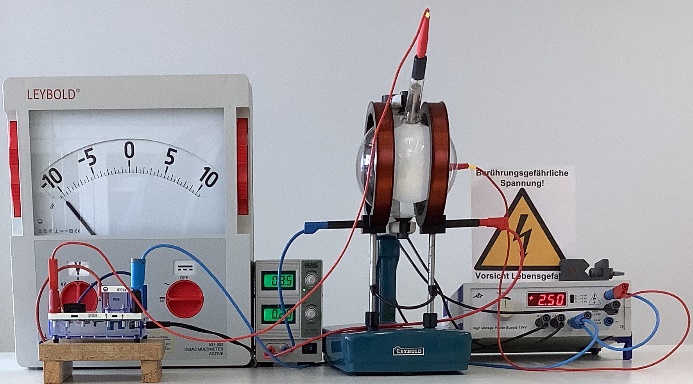 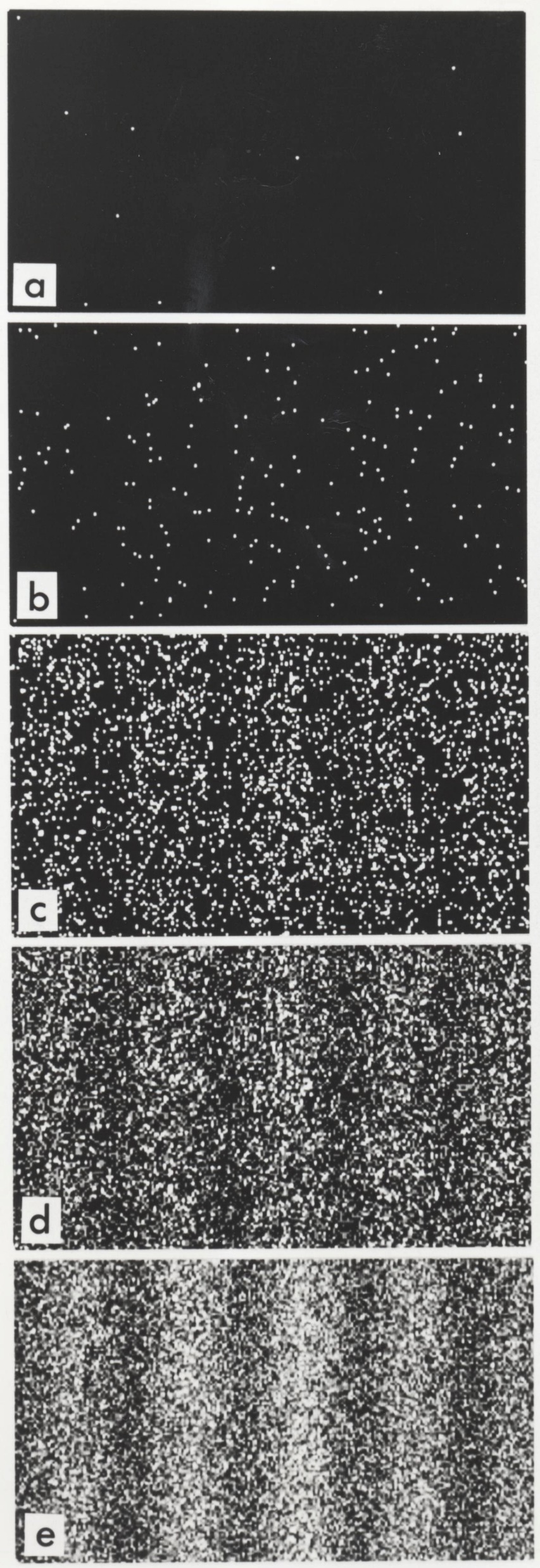 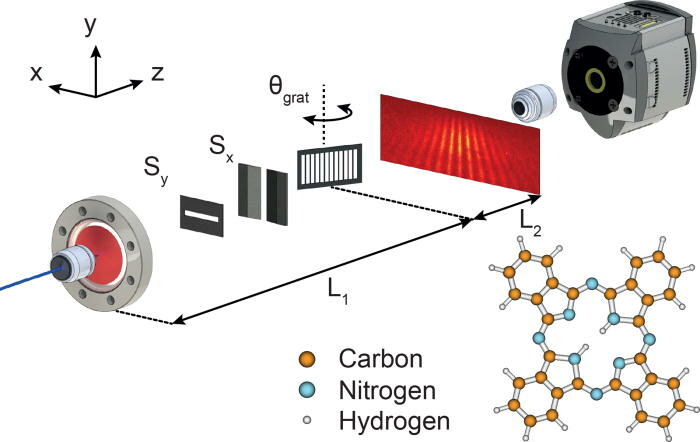 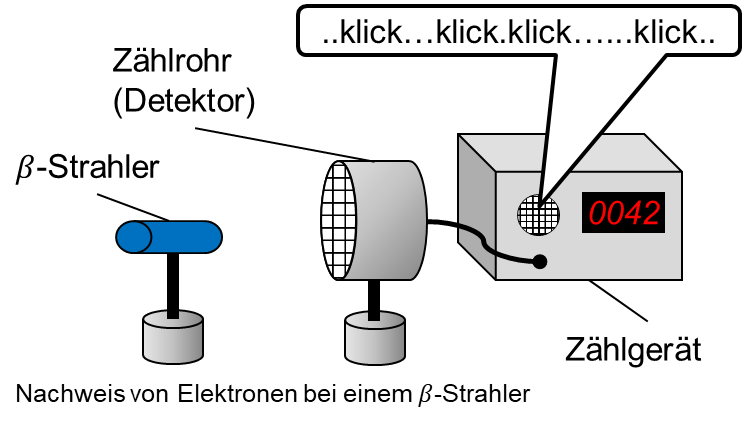 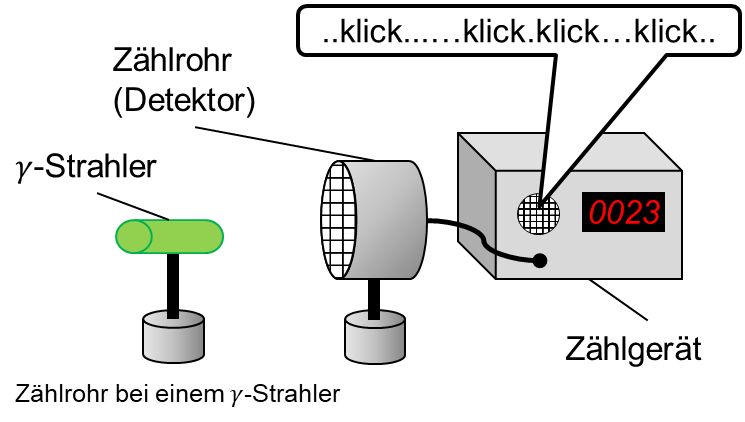 e-
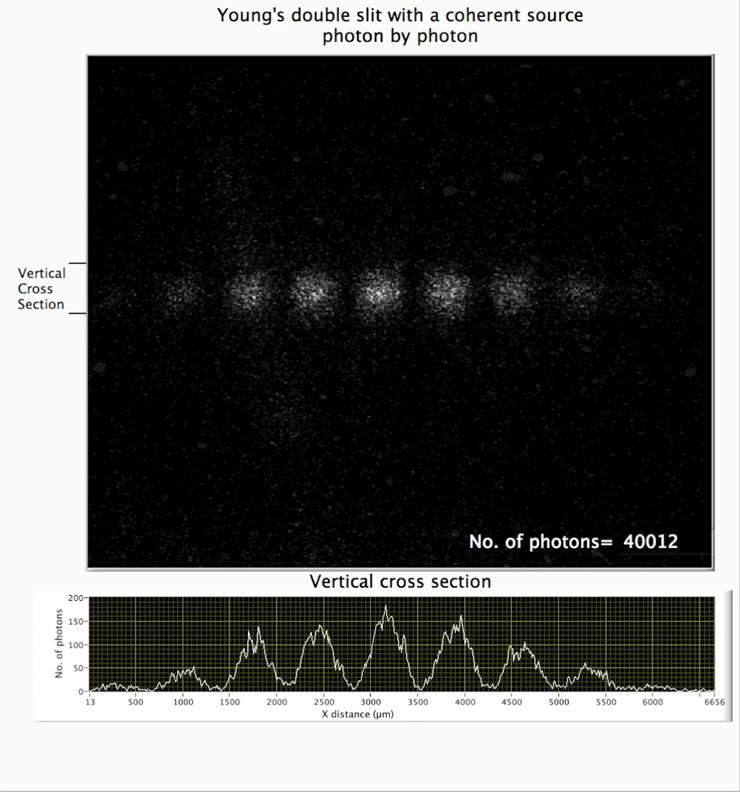 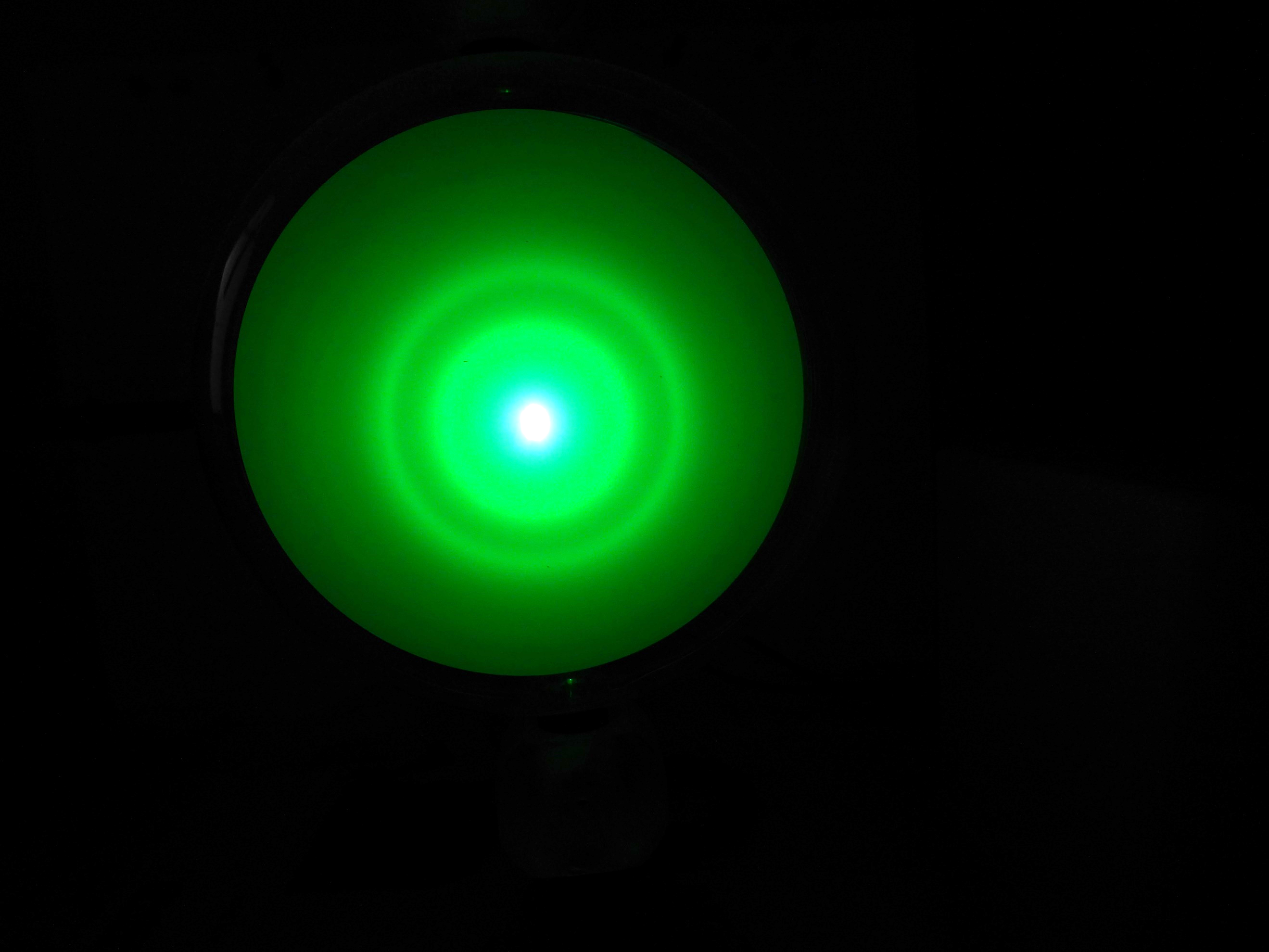 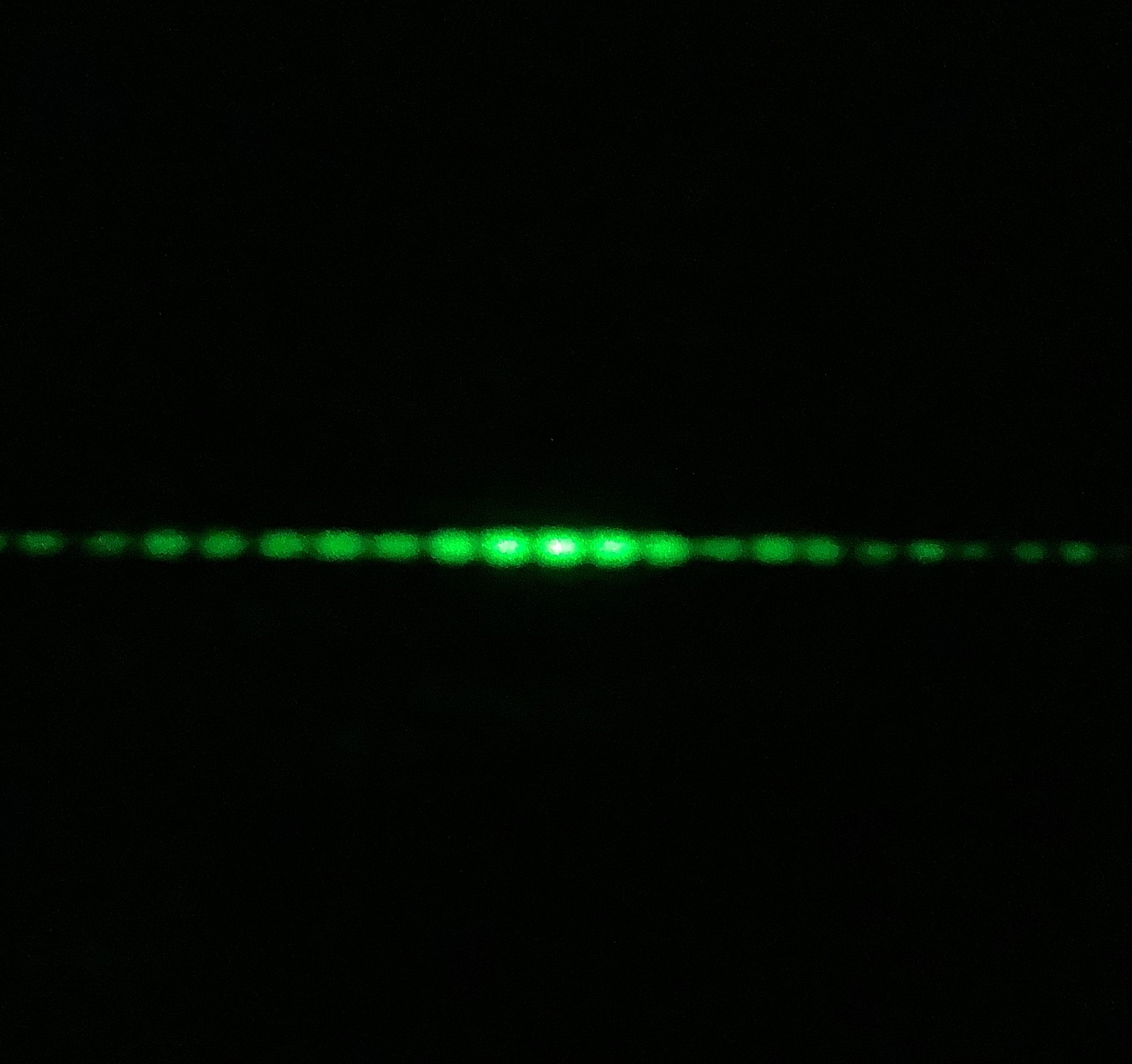 De-Broglie-Wellenlänge und De-Broglie-Beziehung
Photonen
Bildquellen:
Elektron, Perrin-Röhren, Zählrohr-Versuche, Laser-Interferenzmuster: C.-J. Pardall CC BY 4.0; Elektronen am Doppelspalt: Prof Dr. Claus Jönsson (https://commons.wikimedia.org/w/index.php?curid=5337106), „Claus Jönsson Interferenz“ (12.11.22); Elektronenbeugung: M. Rode CC BY 4.0; Einzelelektronen-Interferenz: user:Belsazar (https://commons.wikimedia.org/wiki/File:Double-slit experiment results Tanamura 2.jpg), „Double-slit experiment results Tanamura 2“, https://creativecommons.org/licenses/by-sa/3.0/legalcode (14.11.22); Molekül-Interferenz: C. Brand, S. Troyer, C. Knobloch et al.: Single-, double-, and triple-slit diffraction of molecular matter waves. American Journal of Physics 89, 1132 (2021); doi: 10.1119/5.0058805 (16.11.22), CC BY 4.0; Einzelphotonen: R.S. Aspden, M.J. Padgett, G.C. Spalding. Video recording true single-photon double-slit interference. American Journal of Physics 84, 671 (2016); doi: 10.1119/1.4955173 (20.11.22) CC BY 4.0
Beispiele für Aufgaben auf Abiturniveau
[Speaker Notes: Psi kann in Aufgaben zum grundlegenden Niveau grundsätzlich nicht thematisiert werden, da es dort kein Teil der KMK-Standards ist.]
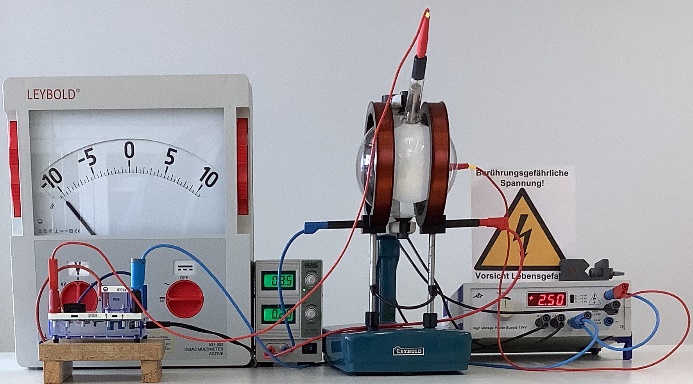 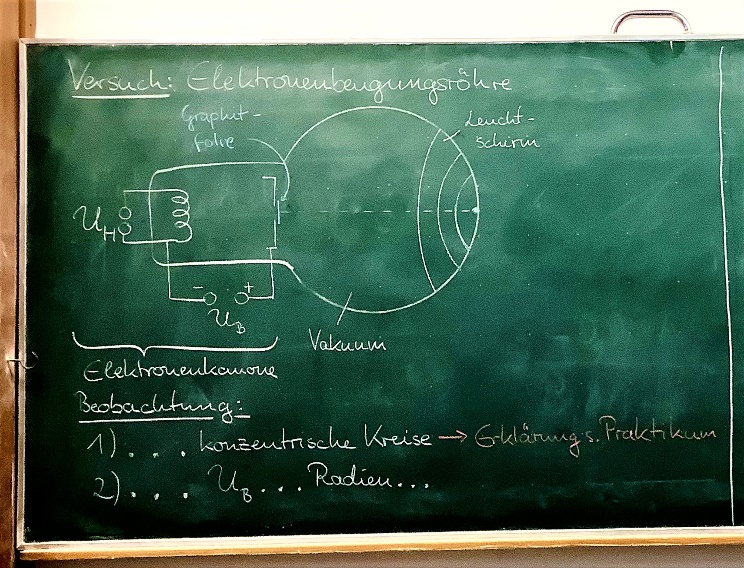 Präsentationen für den Unterricht mit passenden AB
weitere Materialien zur Schüleraktivierung
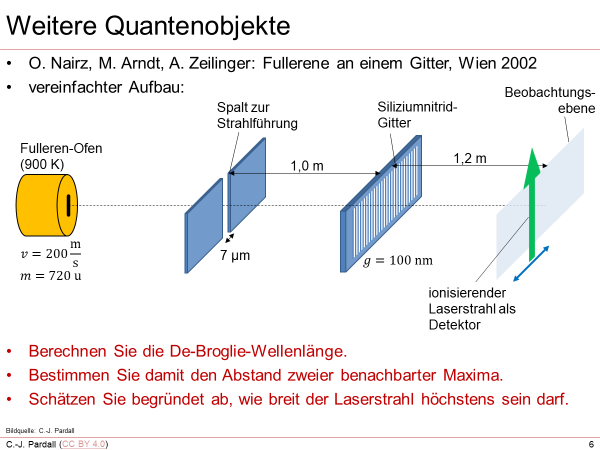 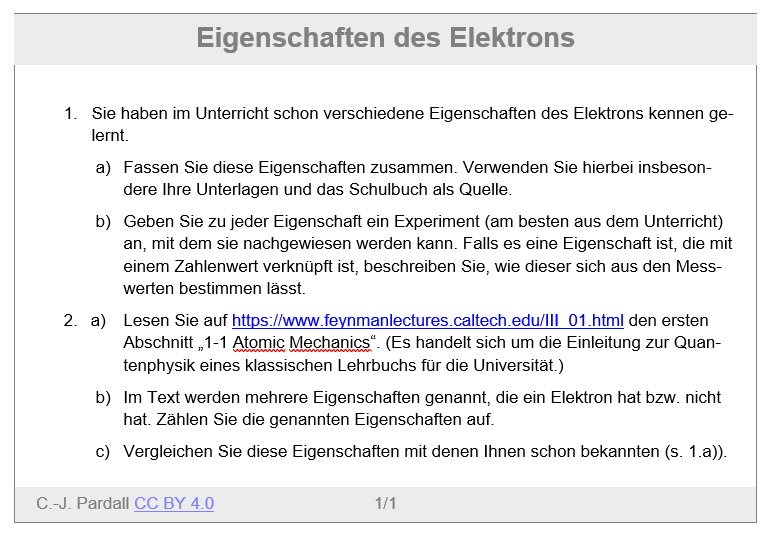